CELLS and their SUPERHEROES
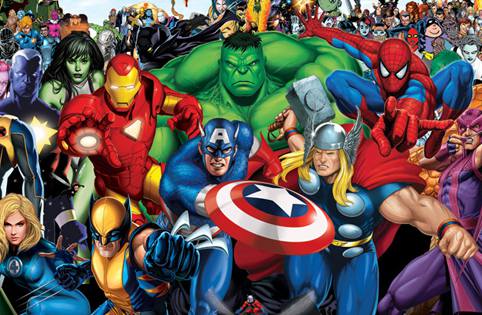 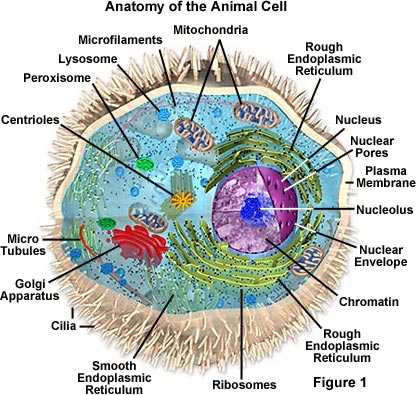 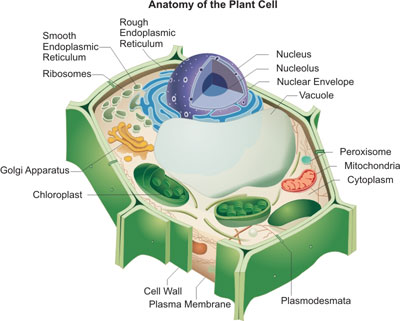 Identify my alter-ego in the 
cell (organelle/structure) and explain why
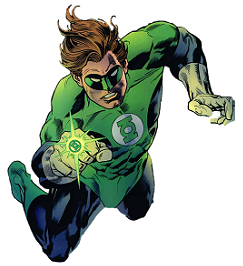 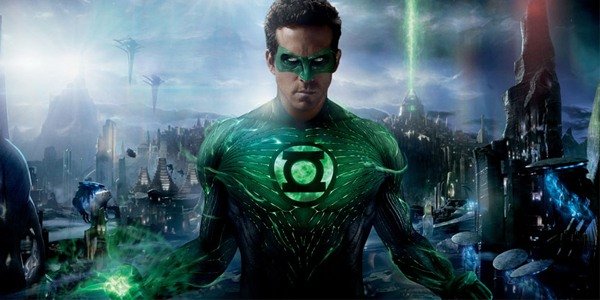 GREENLANTERN
Identify my alter-ego in the 
cell (organelle/structure) and explain
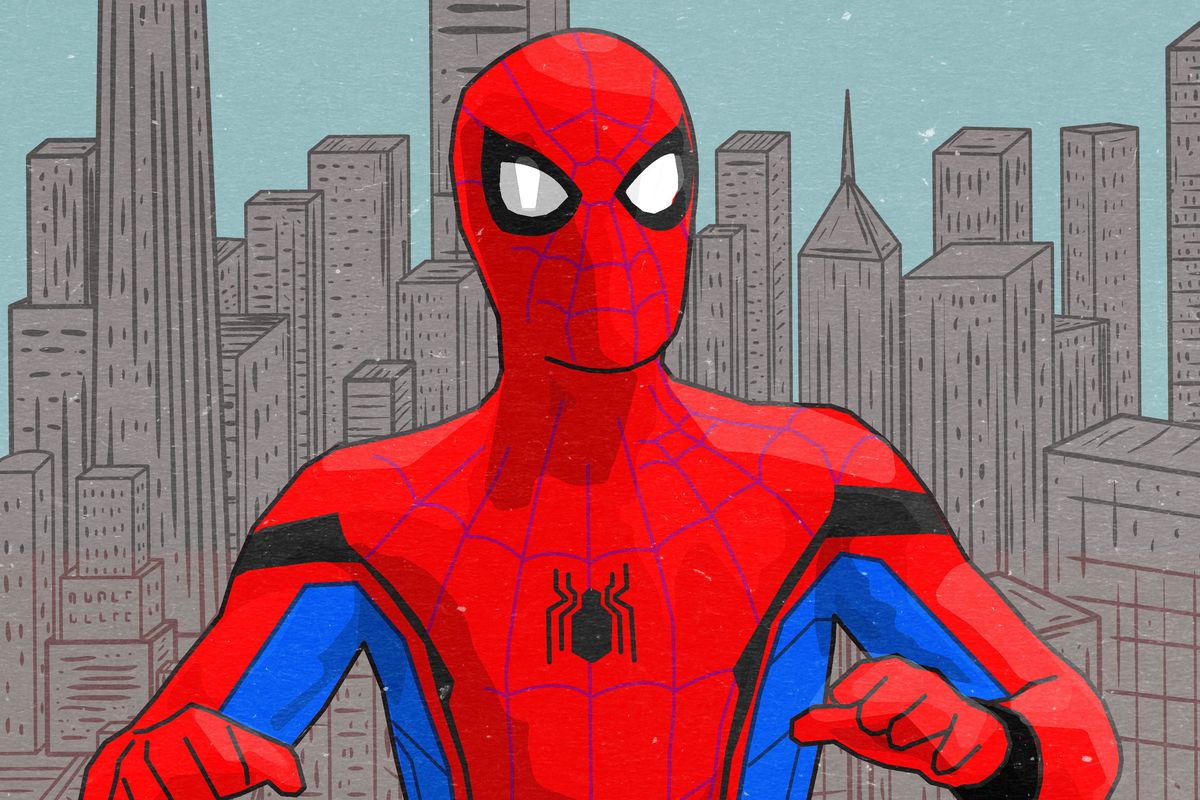 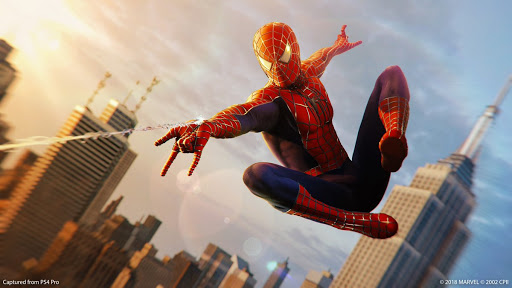 SPIDERMAN
Identify my alter-ego in the 
cell (organelle/structure) and explain why
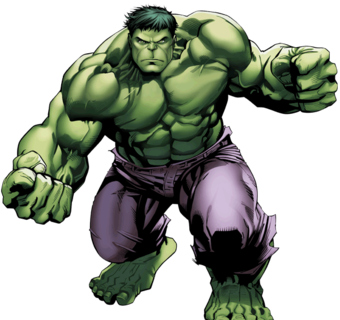 HULK
Identify my alter-ego in the 
cell (organelle/structure) and explain why
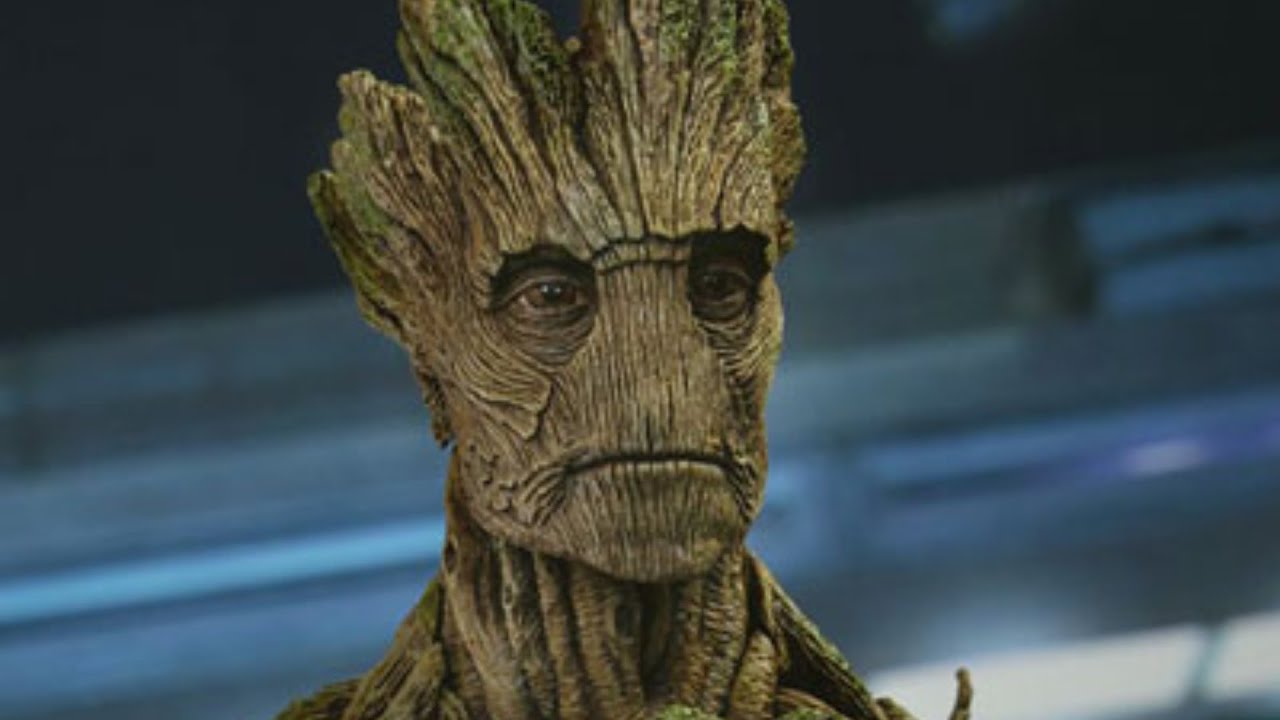 GROOT
ELASTIGIRL
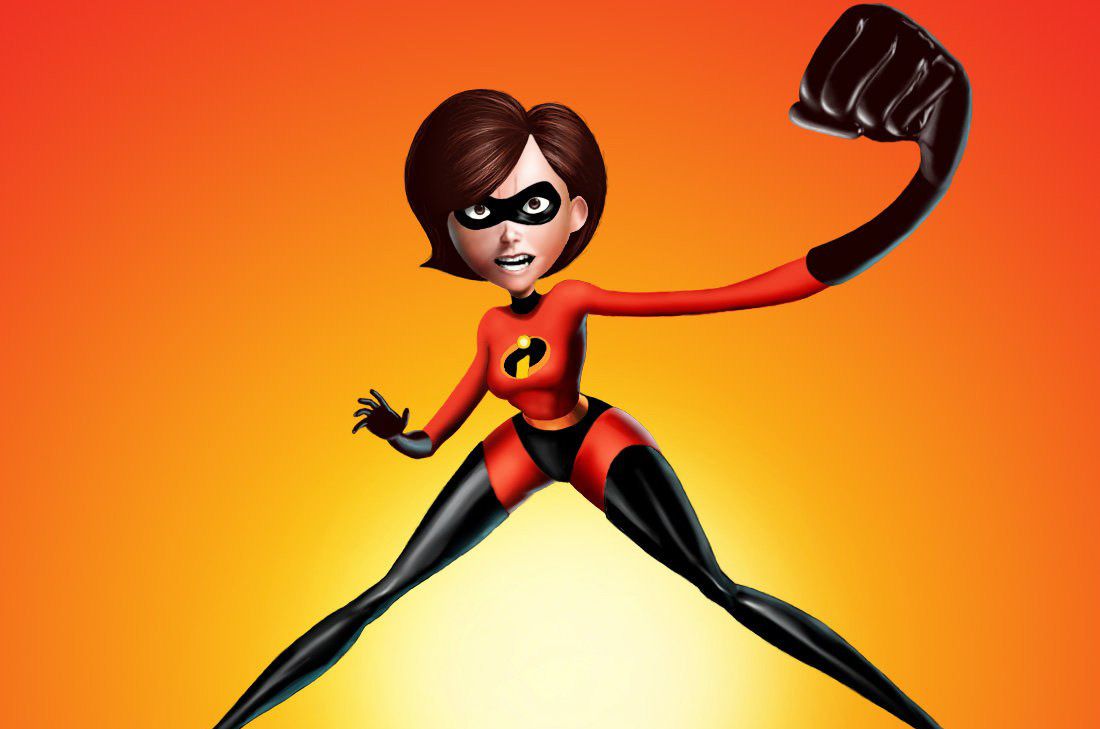 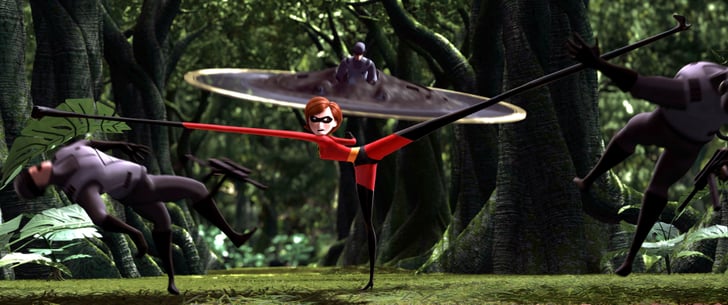 Identify my alter-ego in the 
cell (organelle/structure) and explain
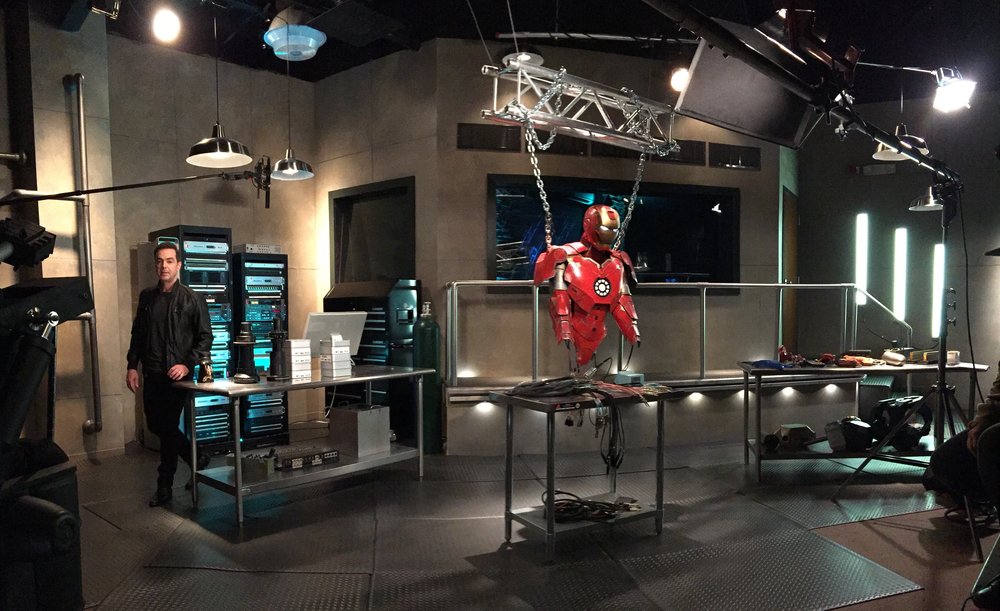 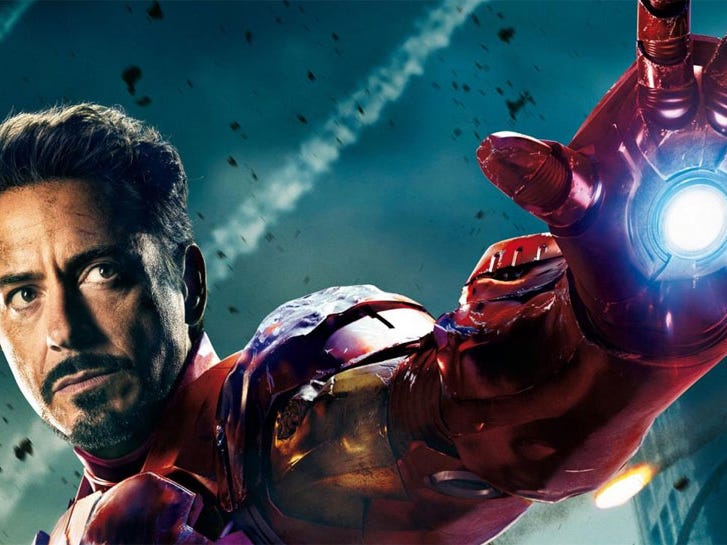 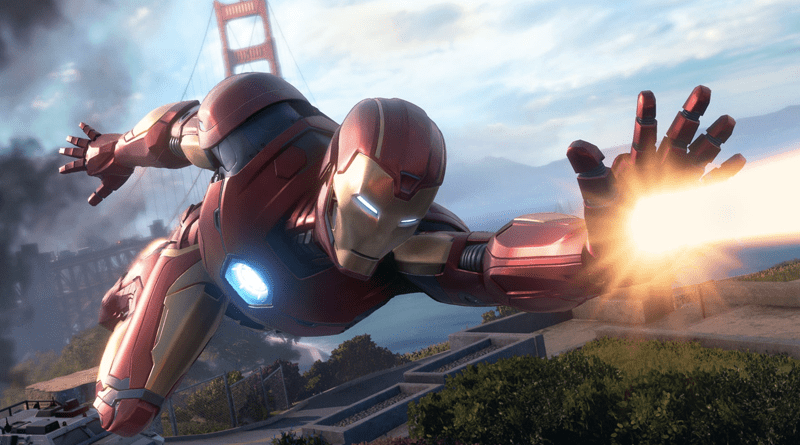 IRONMAN
WOLVERINE
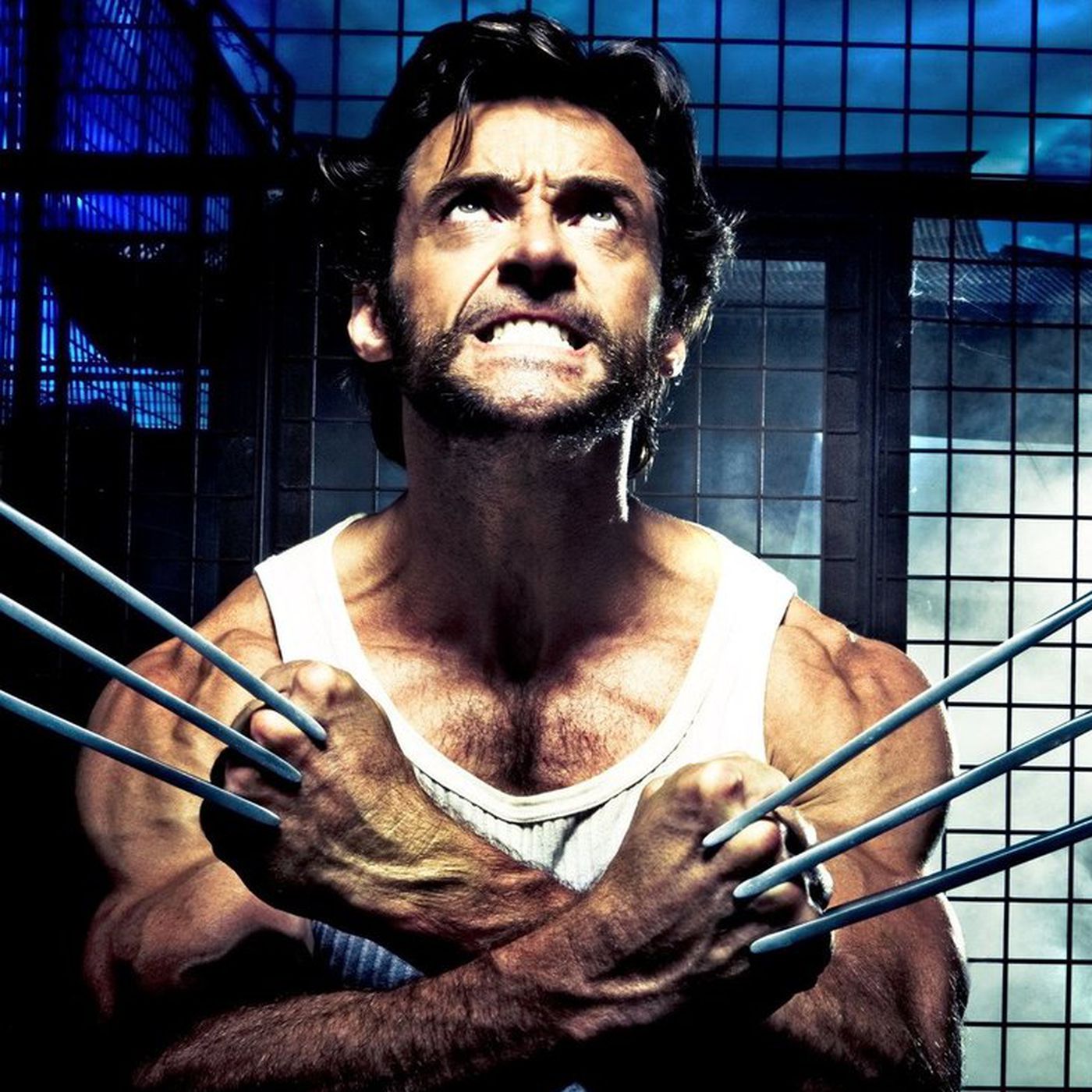 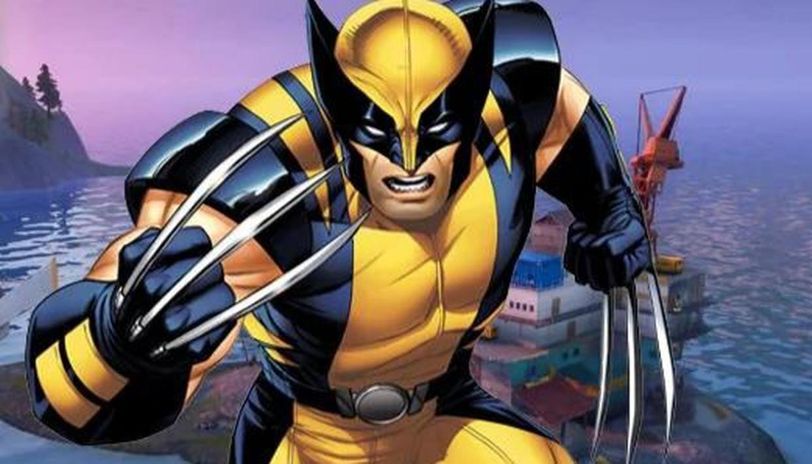 MYSTIQUE
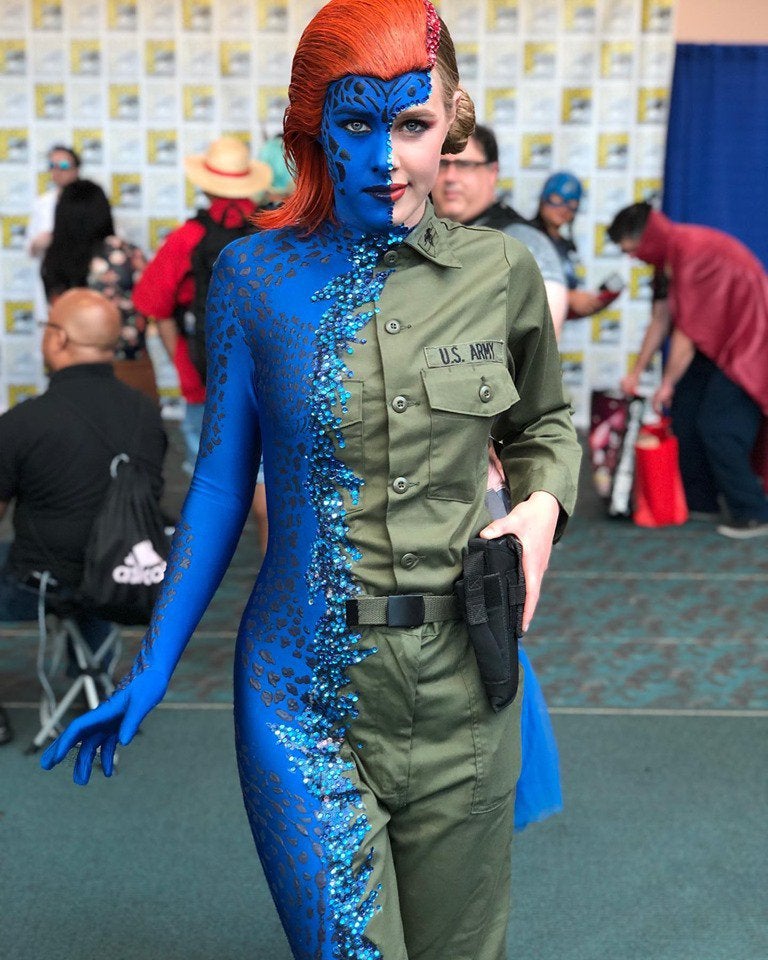 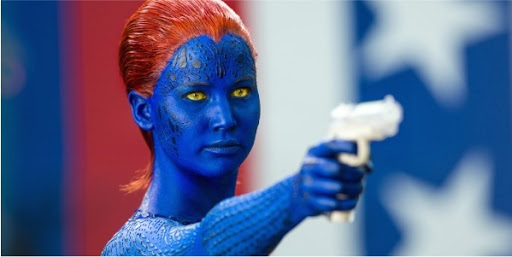 THE THING
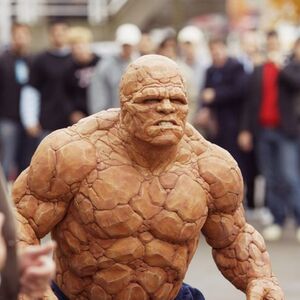 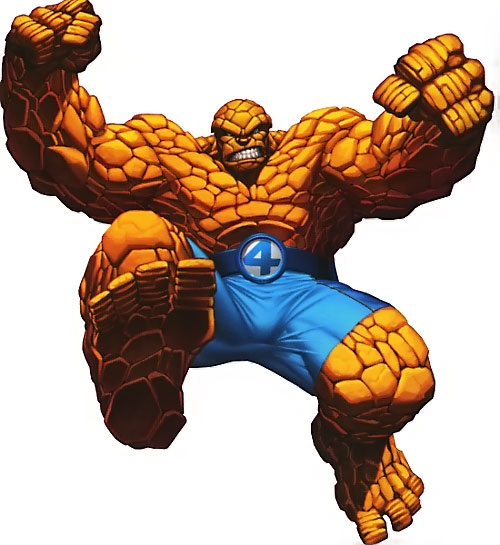